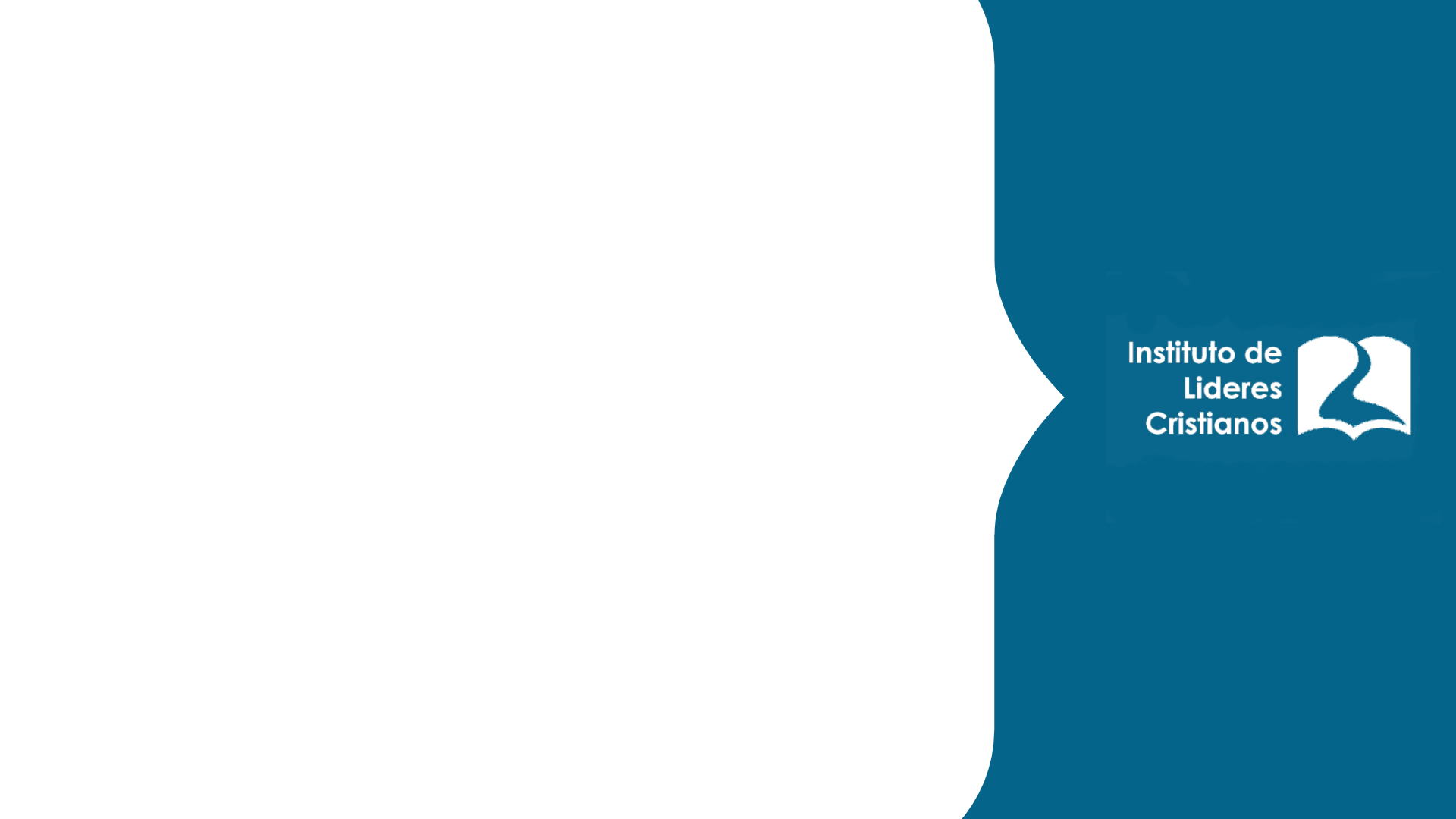 Religiones 
comparativas
Lic. Julio Eduardo Contreras Carrillo
UNIDAD 2: 
INTRODUCCIÓN

RELIGIÓN Y TRASCENDENTALISMO
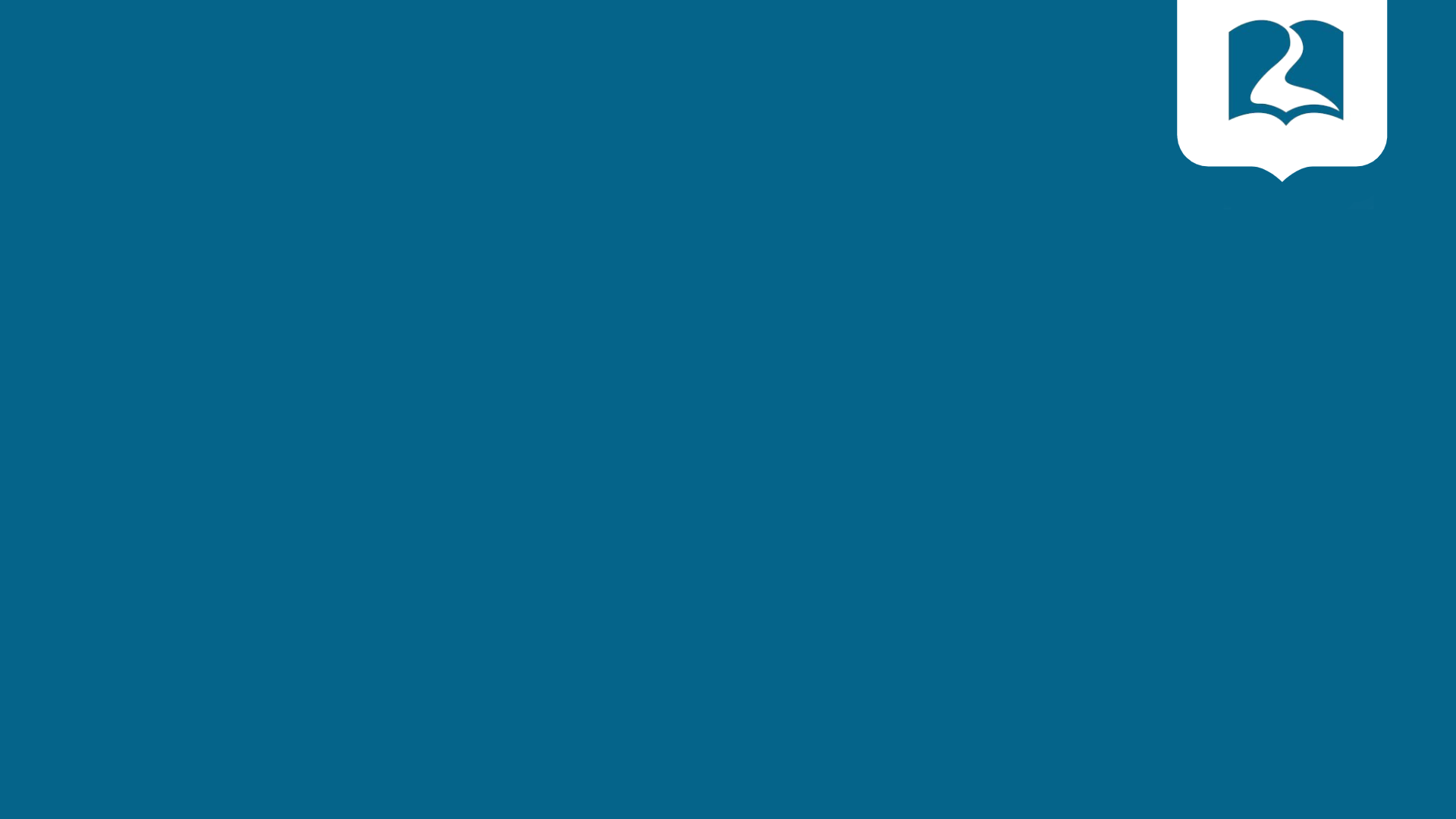 Religión y trascendentalismo
INSTITUTO DE LIDERES CRISTIANOS
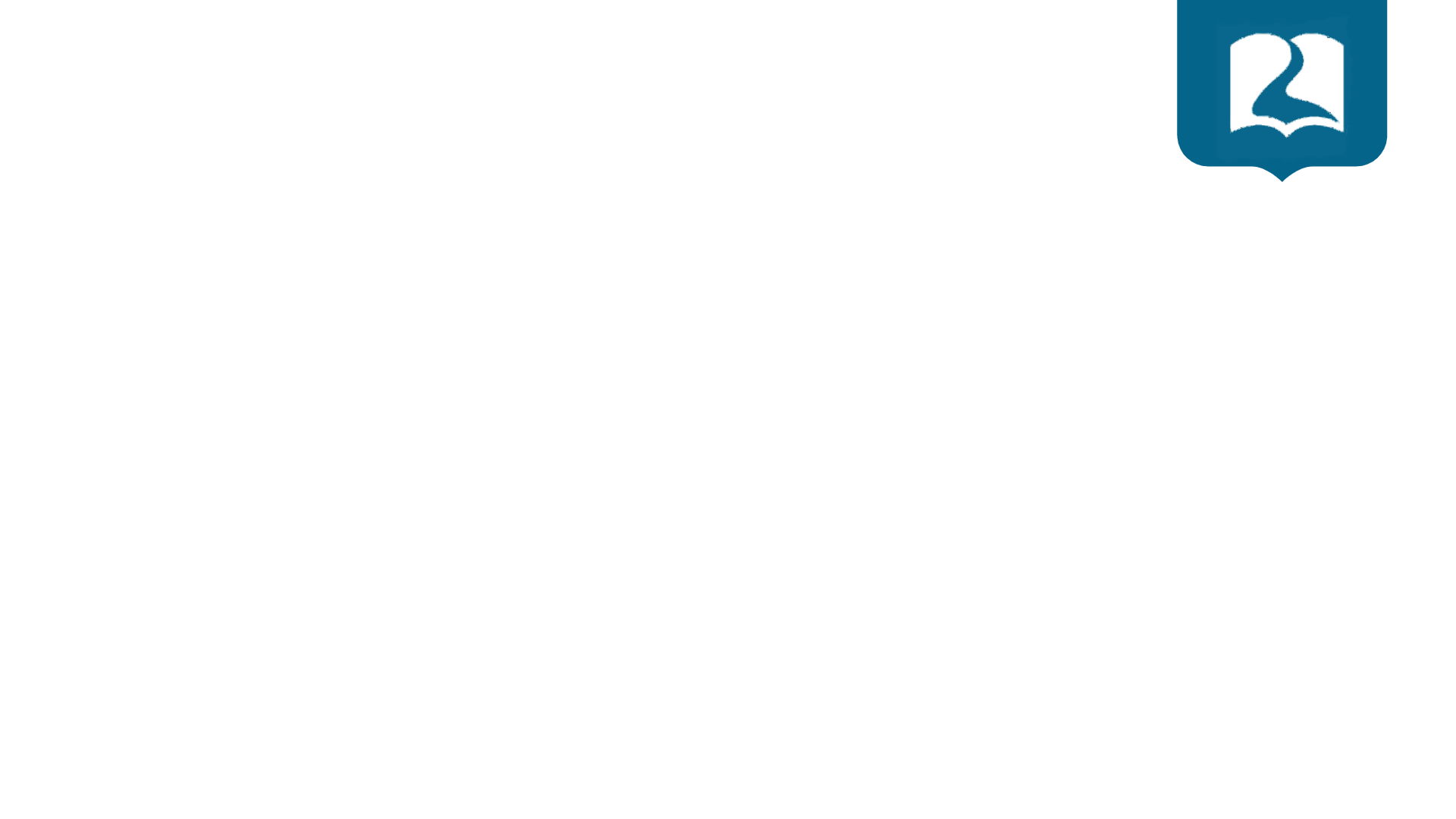 Religión
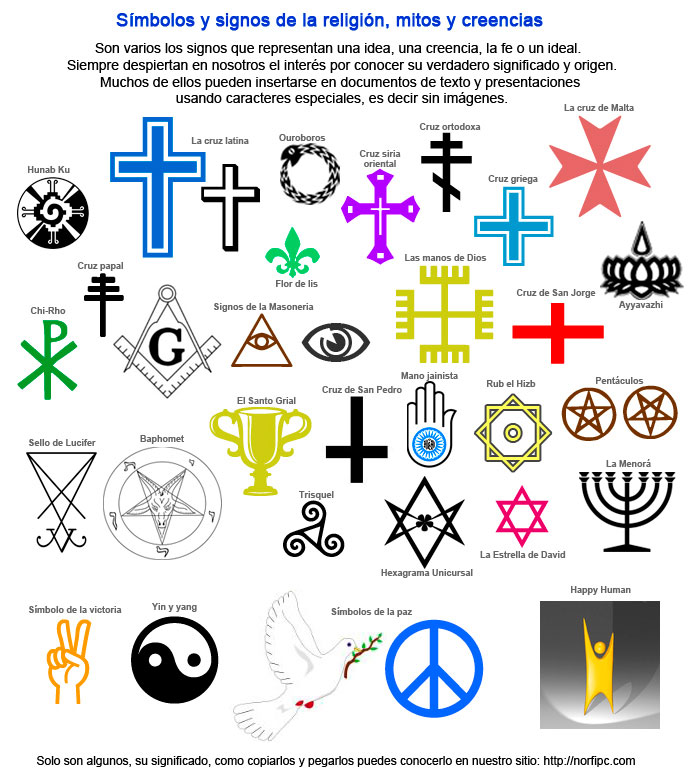 Conjunto de creencias, normas morales de comportamiento social e individual y ceremonias de oración o sacrificio que relacionan al ser humano con la divinidad.
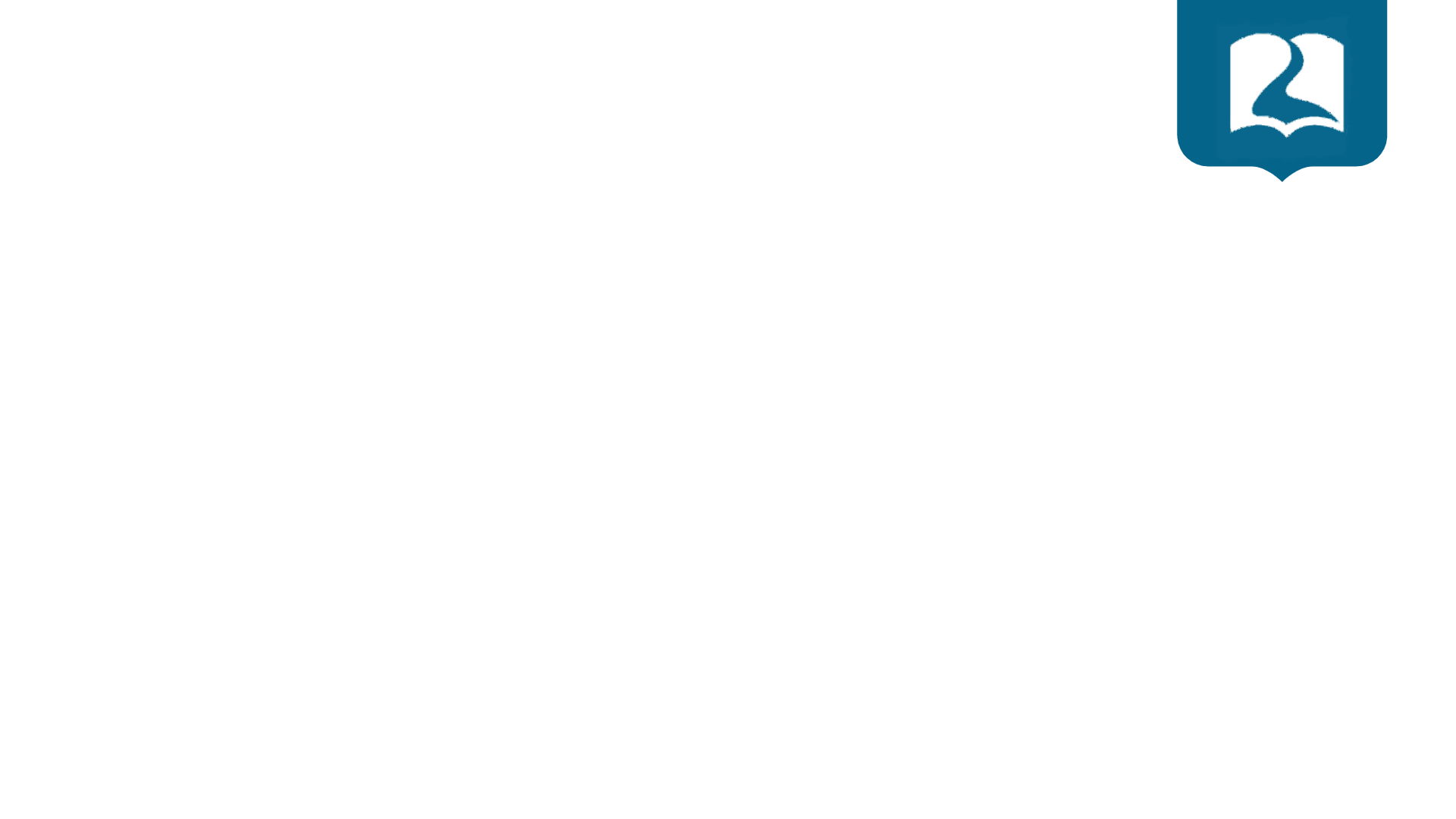 Religión
Es el sistema de creencias, actitudes y prácticas.
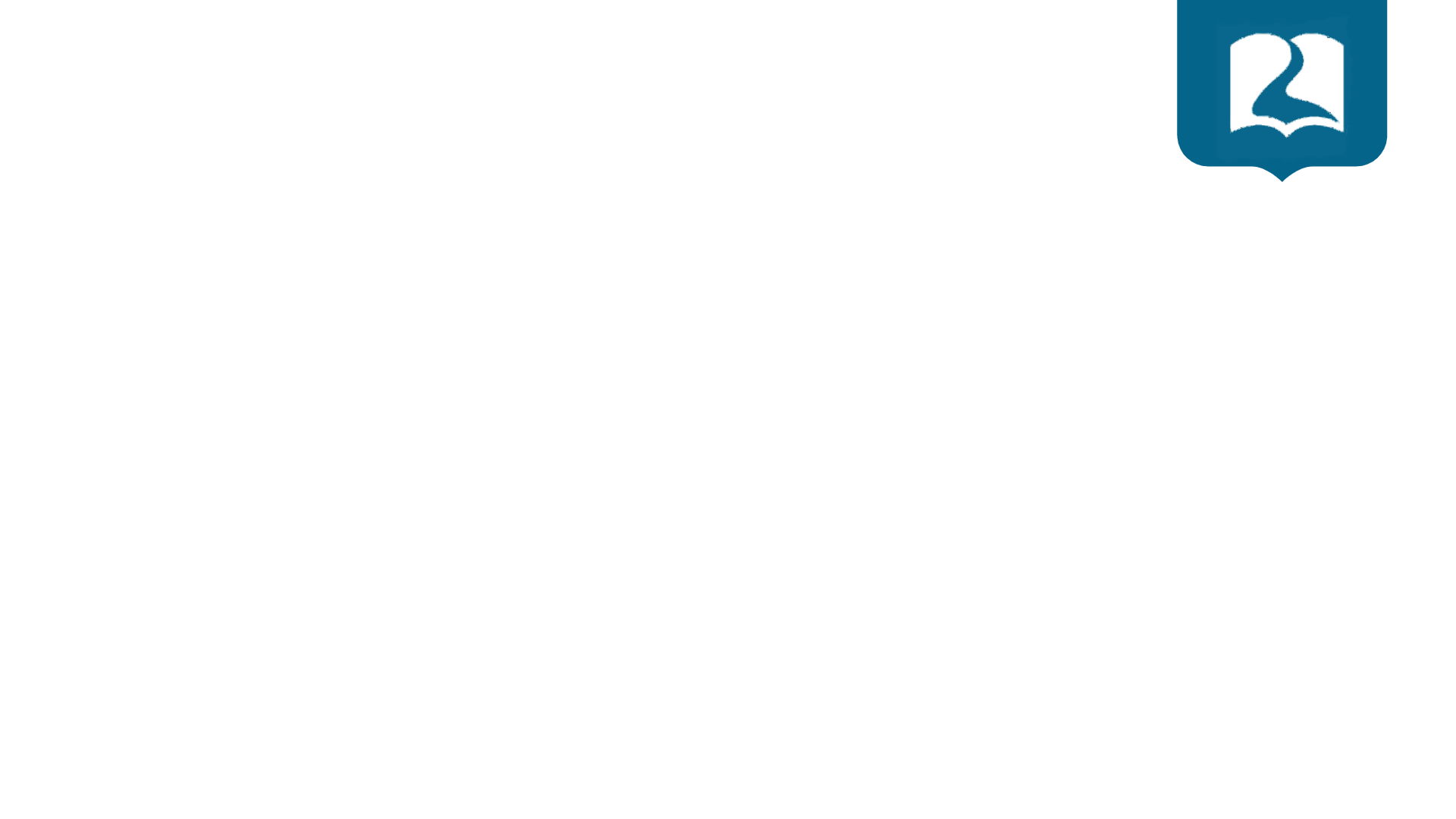 Trascendentalismo
Movimiento religioso. Surgió del Unitarismo estadounidense en la década de 1830.
Promovía una forma intellectual de misticismo y cierto interés en religions orientales. 
Se le asocial con el panteísmo por sus creencias acerca de Dios, y también con el individualism y el liberalismo.
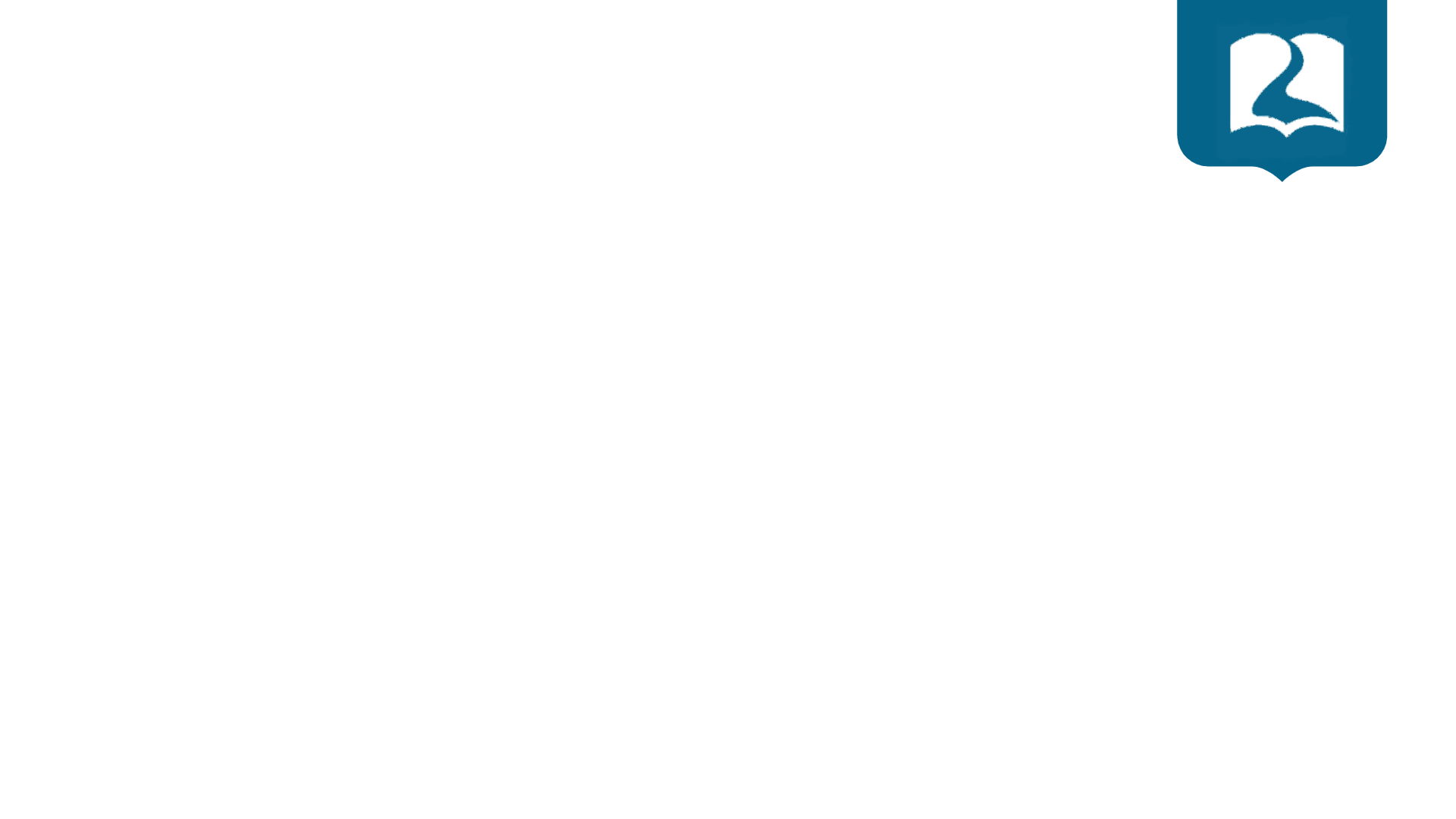 Trascendentalismo
La doctrina de la trascendencia divina iluminó las grandes religions monoteístas: cristianismo, judaísmo, el Islam Y los términos y conceptos de trascendente y transcendental fueron utilizados en un sentido aplio y haciéndolos sinónimos de superasensorial, espiritual, incluso sobrenatural.
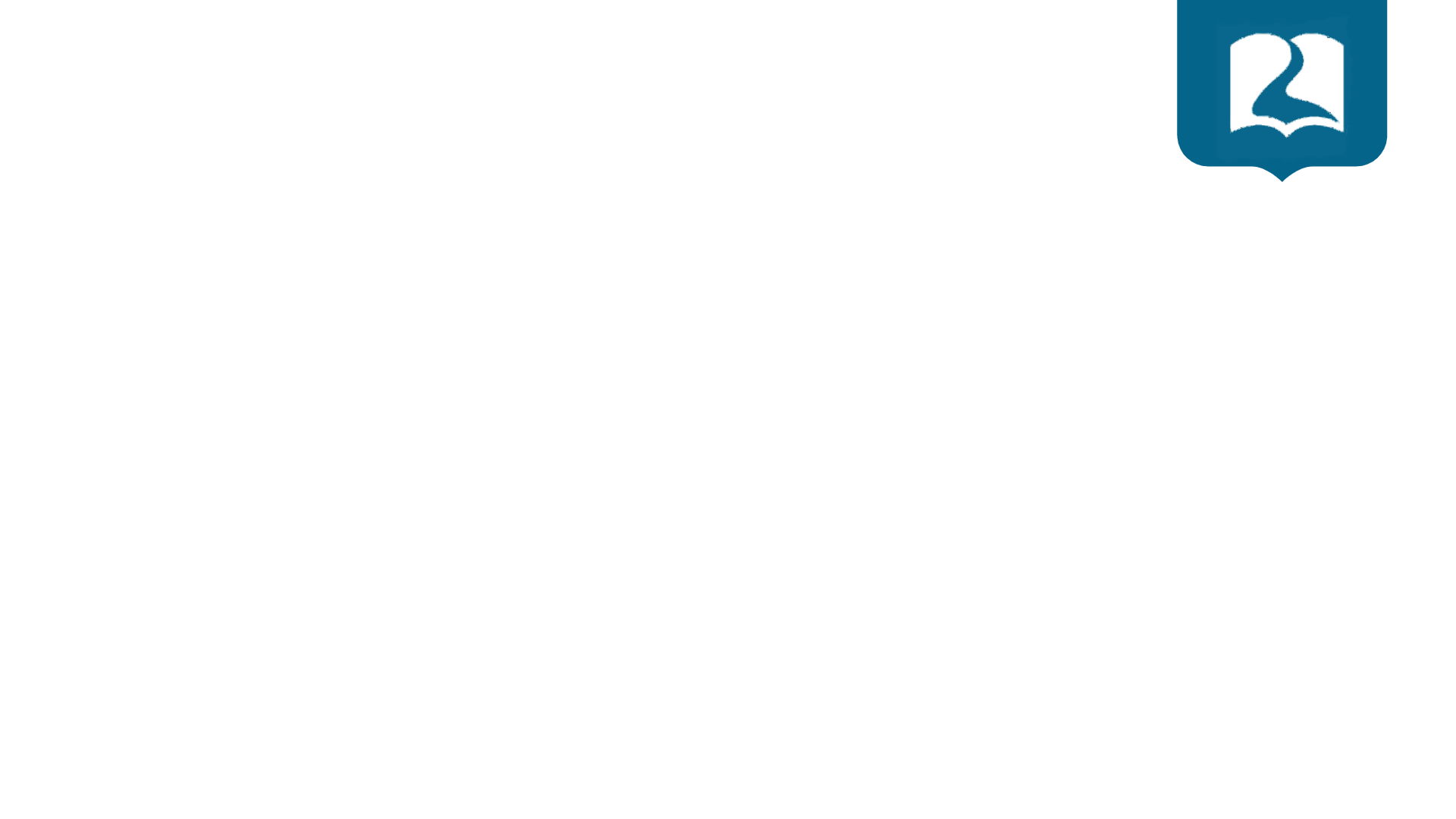 Trascendentalismo
En el siglo XIX Kant varió notablemente el concepto de trascendente en su “Critica de la razón pura”.
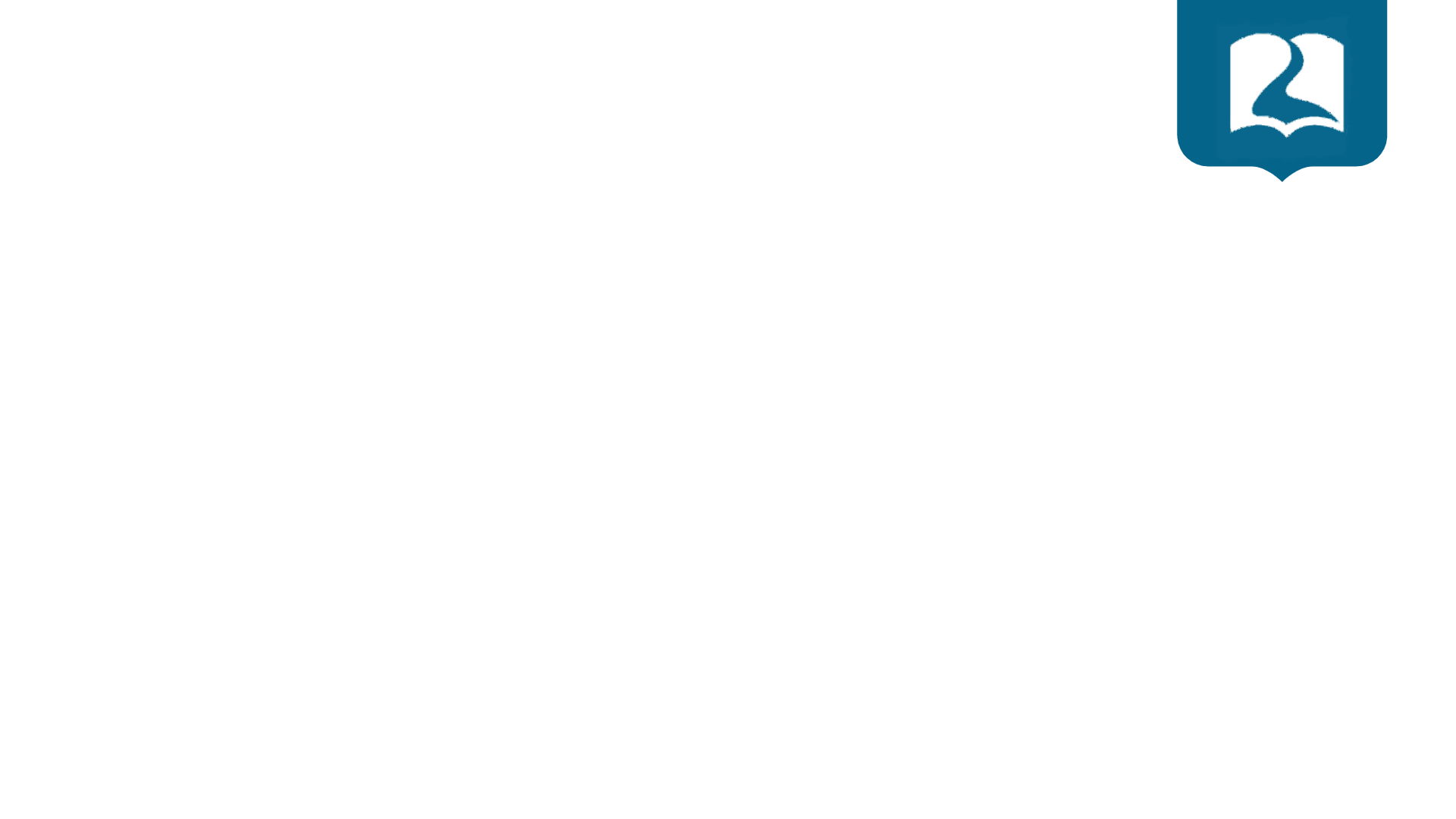 Trascendentalismo
Consideraba Kant el término trascendente como aplicado solo a Dios, al alma y a la otra vida, conceptos fuera de la filosofía.
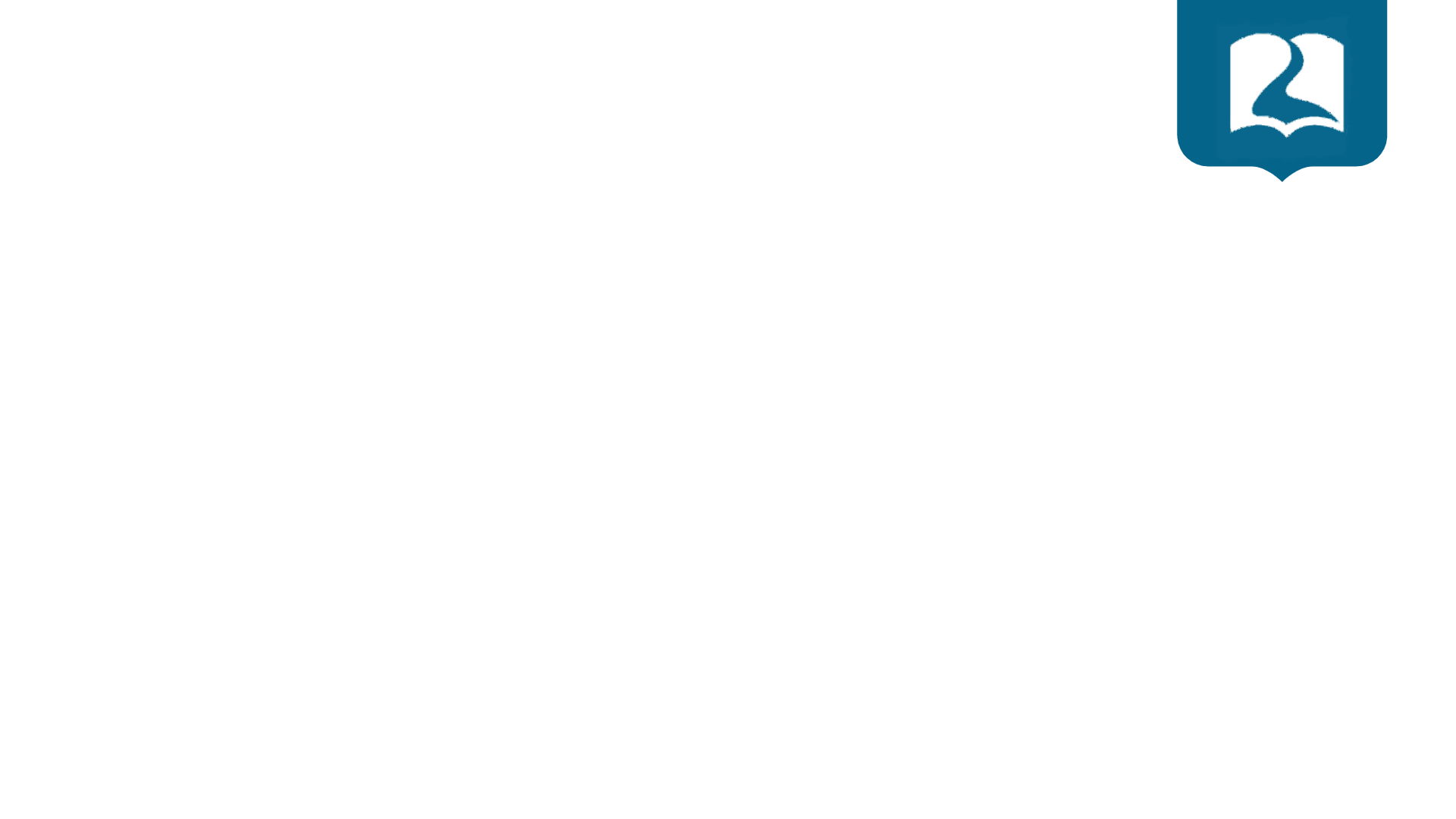 Trascendentalismo
Él reservó el término de transcendental a todo lo que superara la relidad y entra en la mente para configurarse en realidad interior, es decir, en estructuras de pensamiento o en red de principios innatos con los que la mente configure sus percepciones y hace inteligibles los datos de la experiencia.
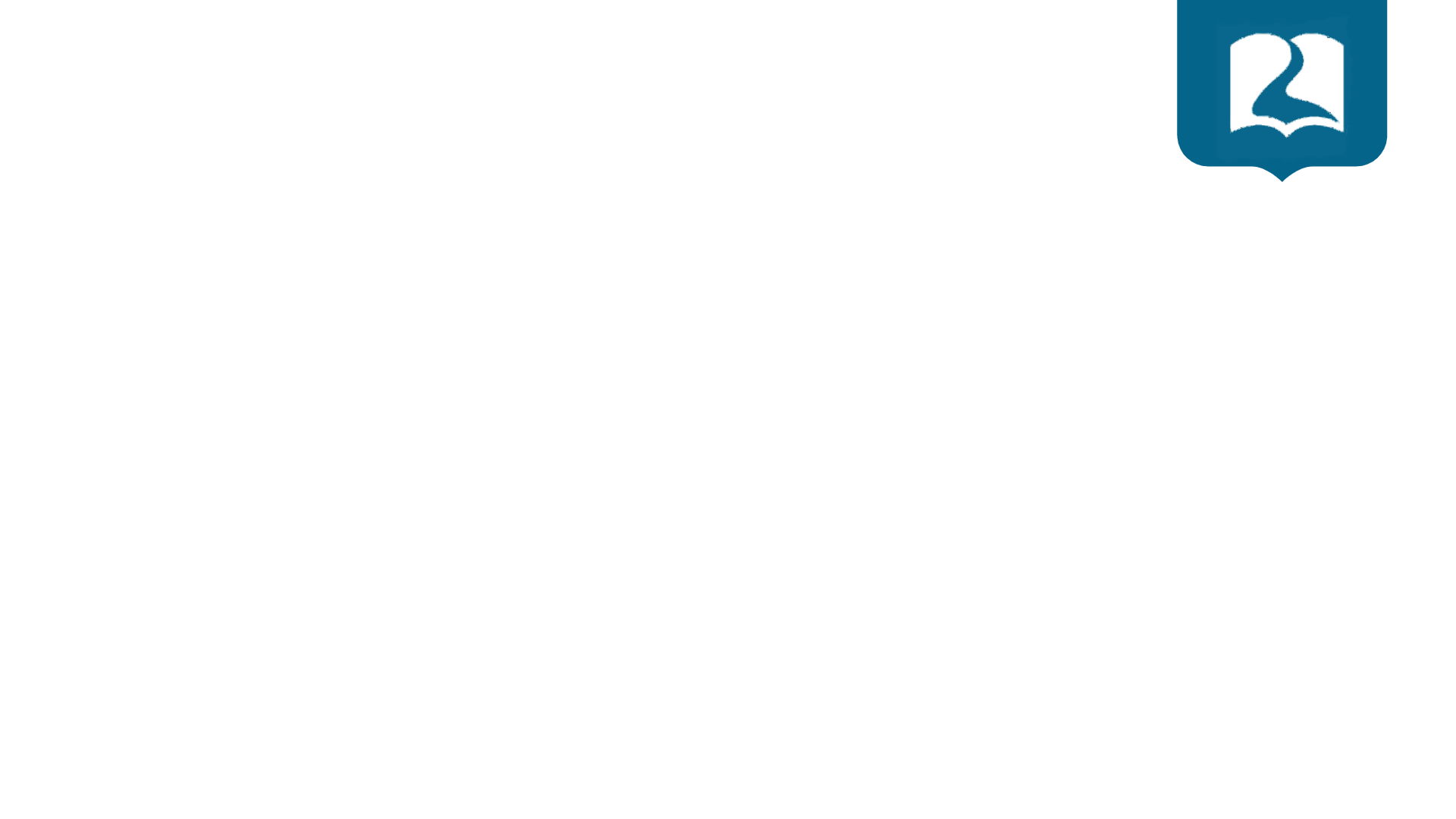 Religión
Patrones intelectuales de creencias, actitudes y prácticas.
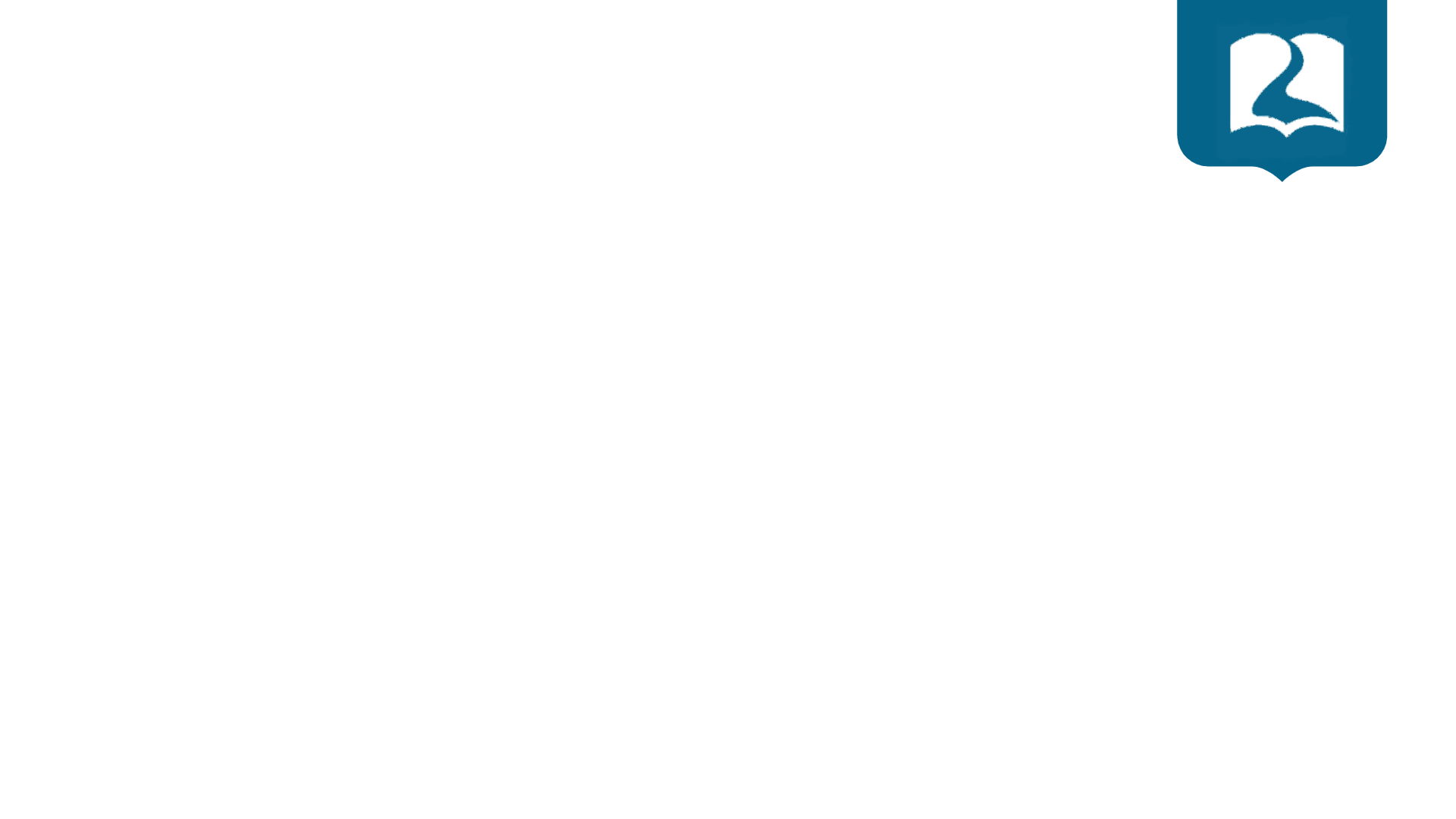 Religión
Principios y valores para la verdad, realidad, moral y estética.
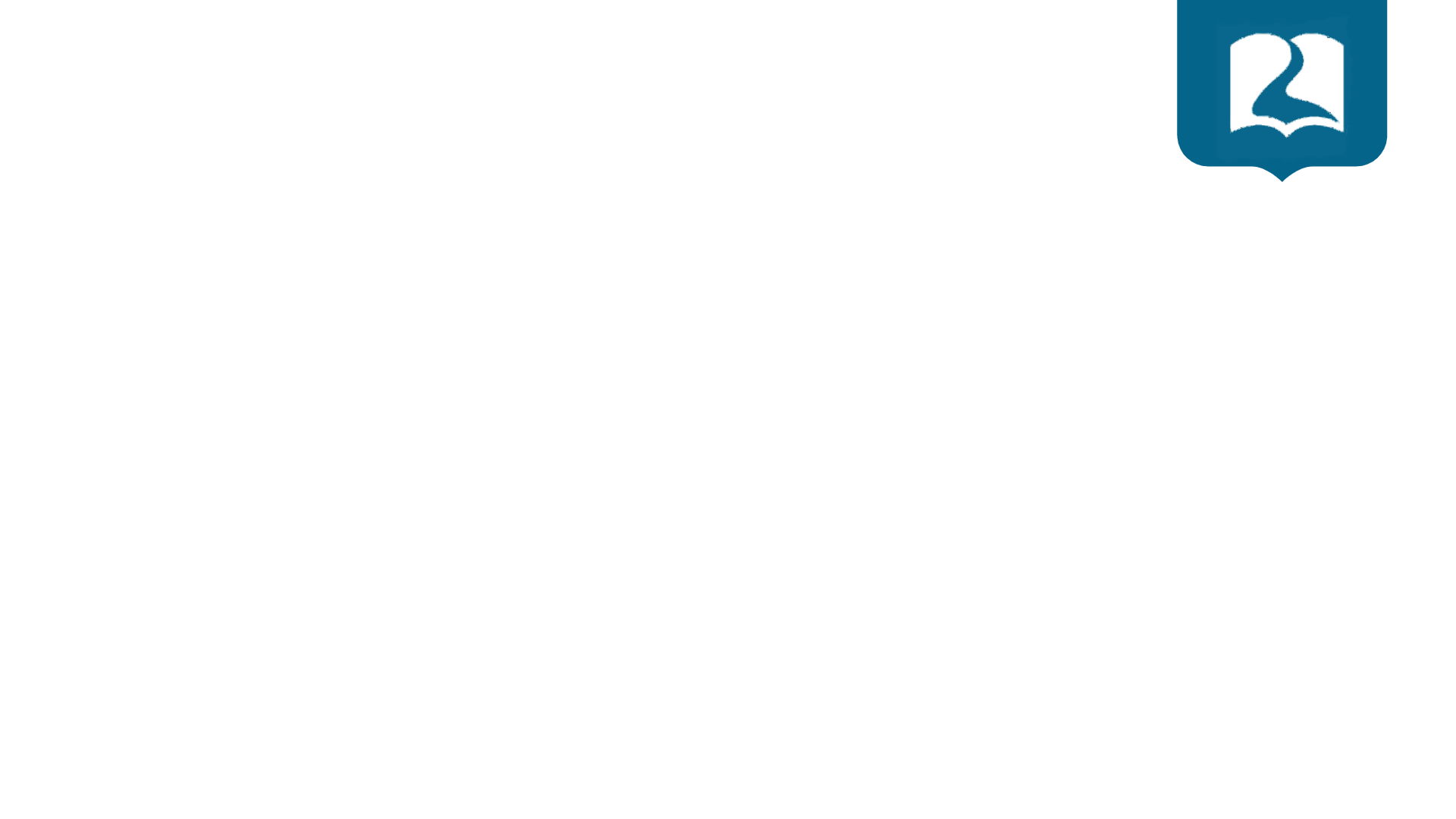 Religión
Sensaciones, emociones, sentimientos, pasiones.
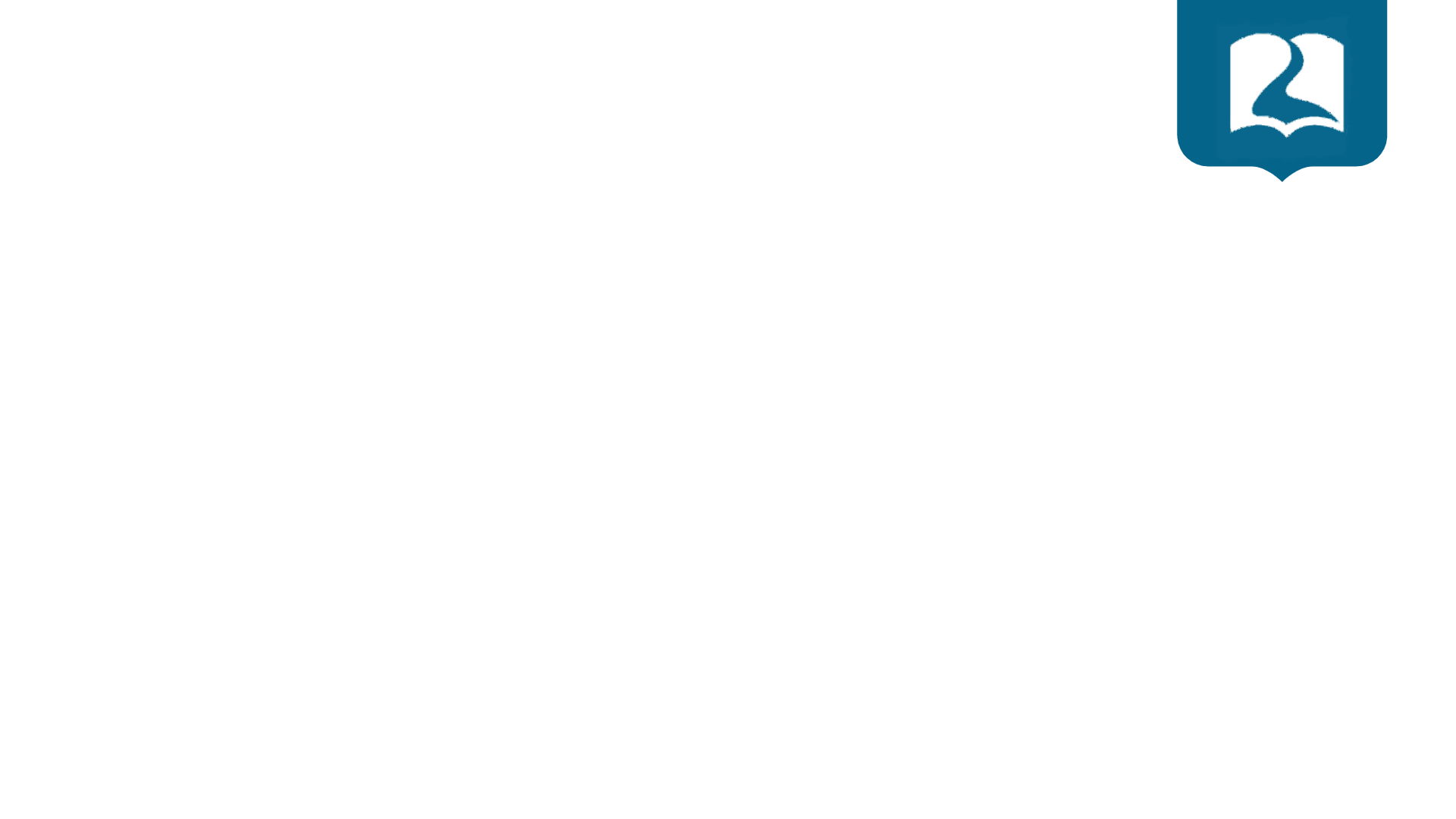 El peor engaño:
No se puede trascender sin Dios
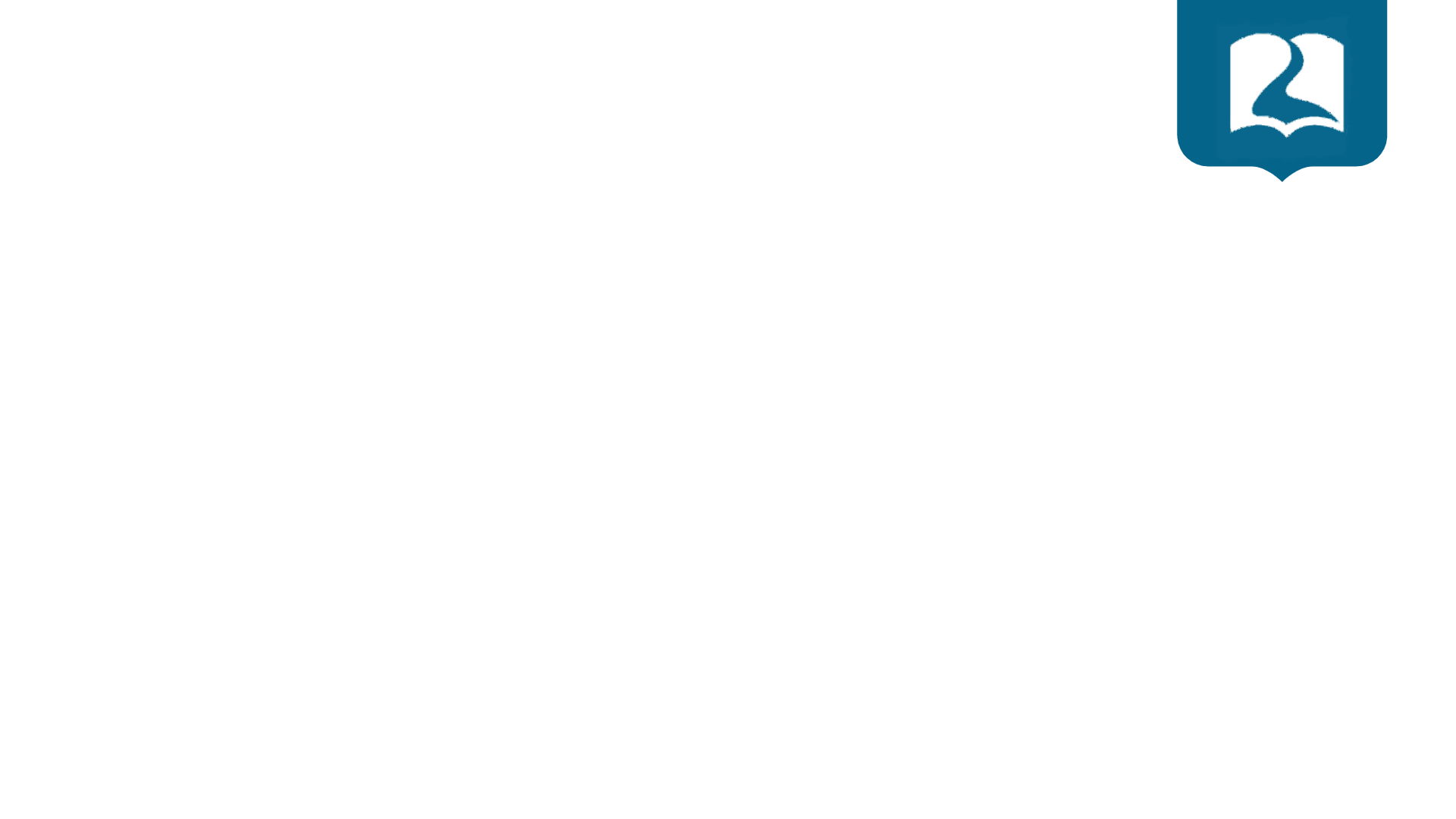 El problema de la “Autoridad”
Si Dios (o dios) entra en relación con el ser humano…¿cuál es la manera segura de saber que esa relación se realiza correctamente?
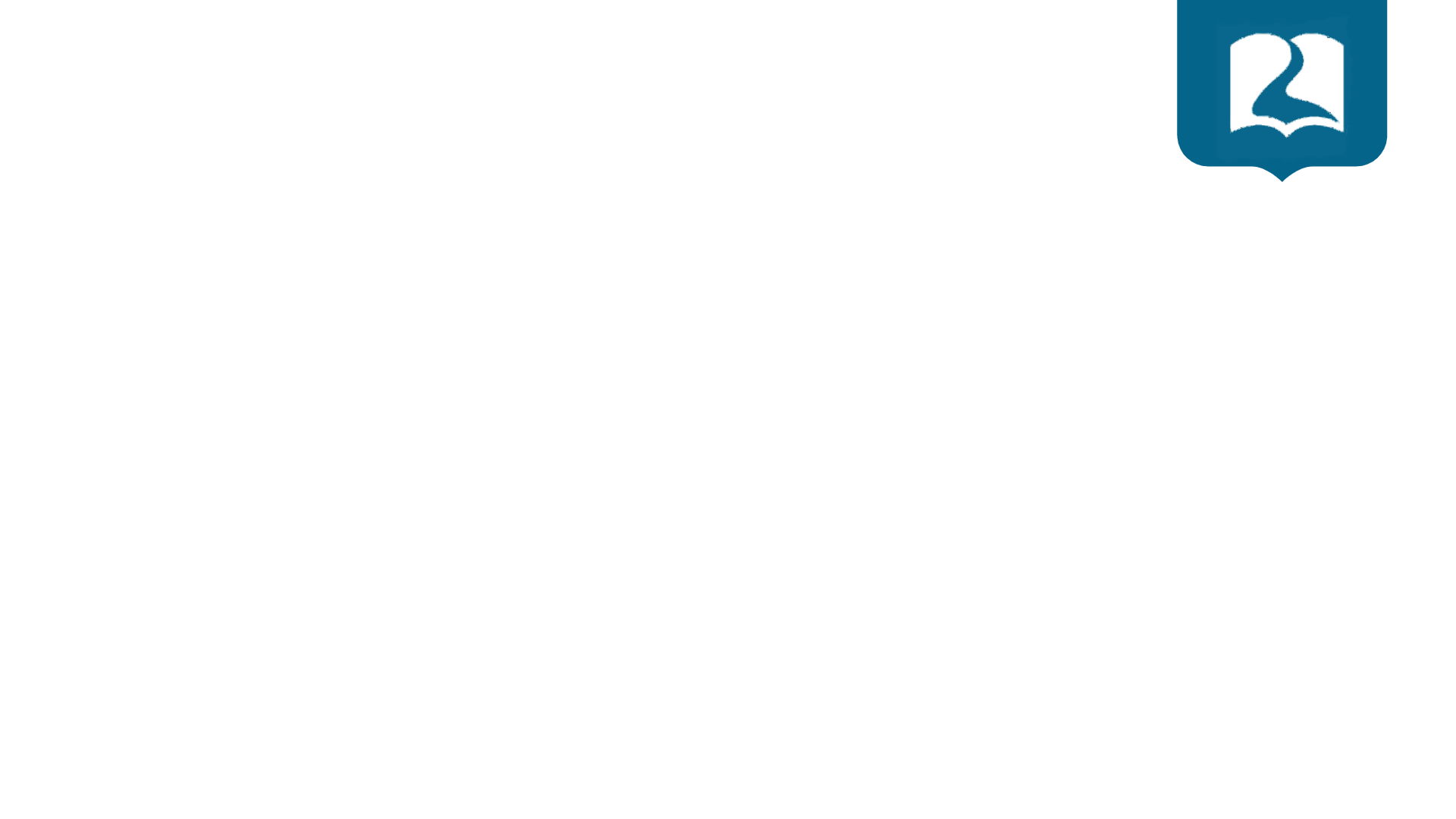 En el cristianismo protestante la máxima autoridad de interpretación para la experiencia teológica es la Biblia.
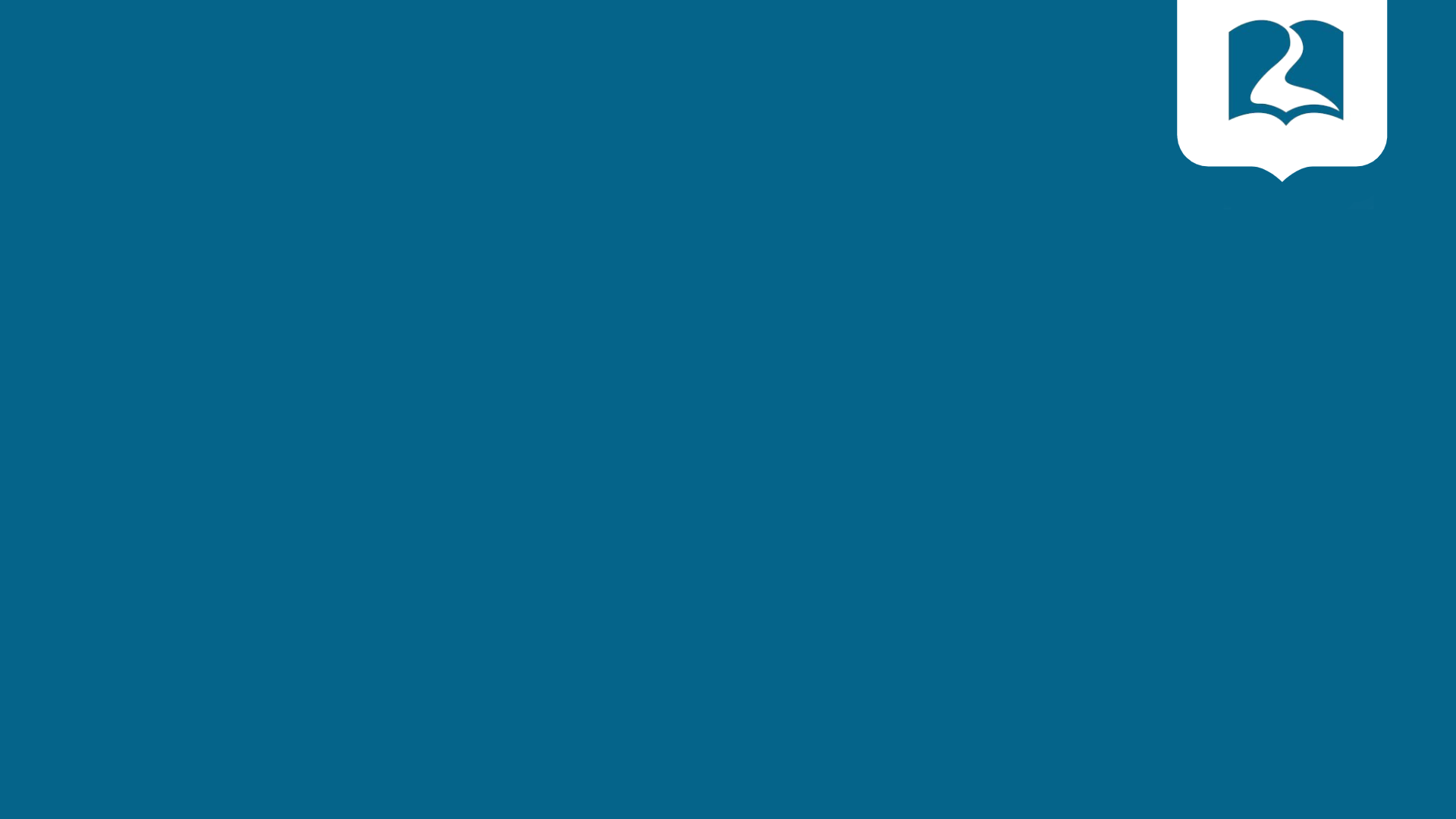 Oremos
INSTITUTO DE LIDERES CRISTIANOS
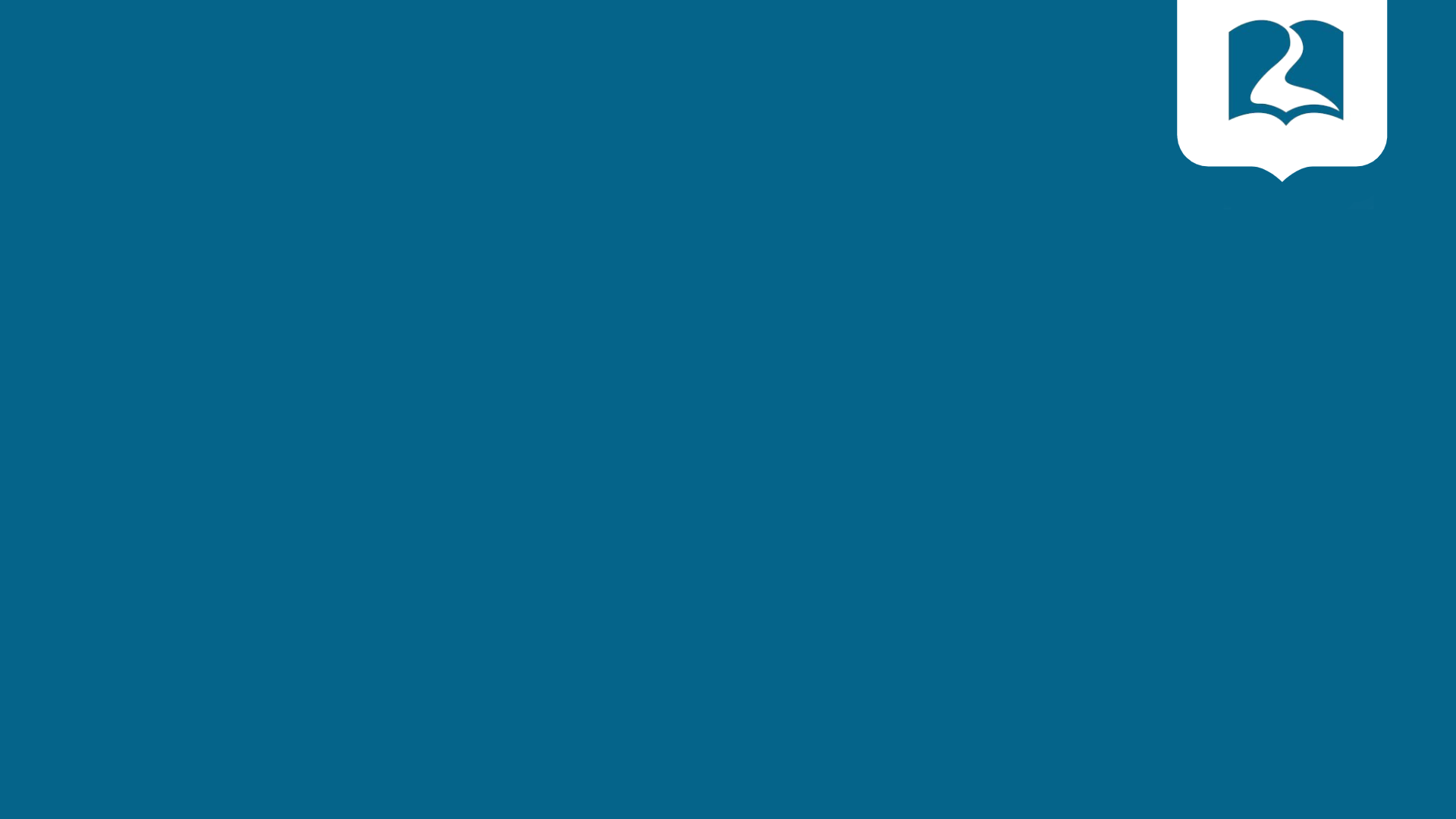 Gracias y bendiciones
INSTITUTO DE LIDERES CRISTIANOS